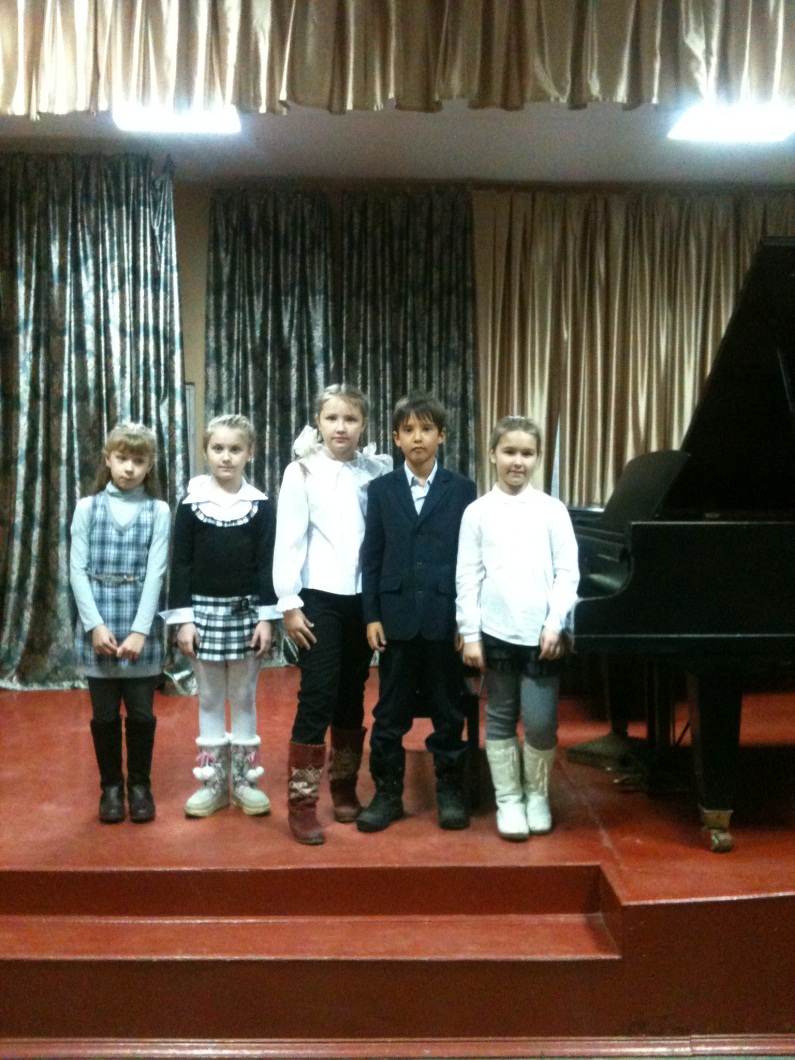 Музыка и мои        ученики
Мои ученики и рояль- моя профессия- часть жизни!
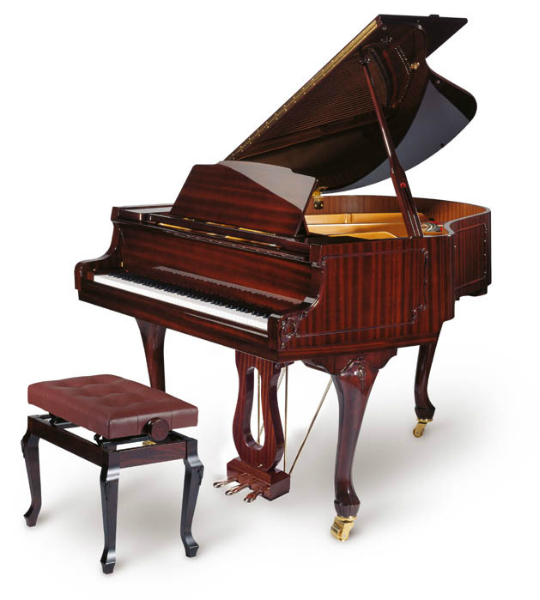 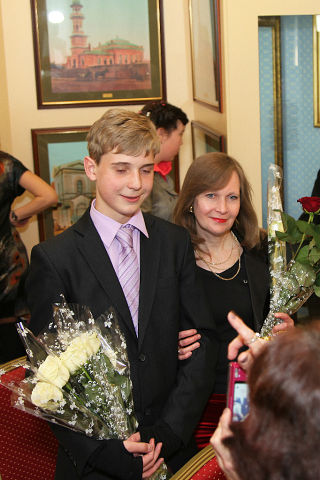 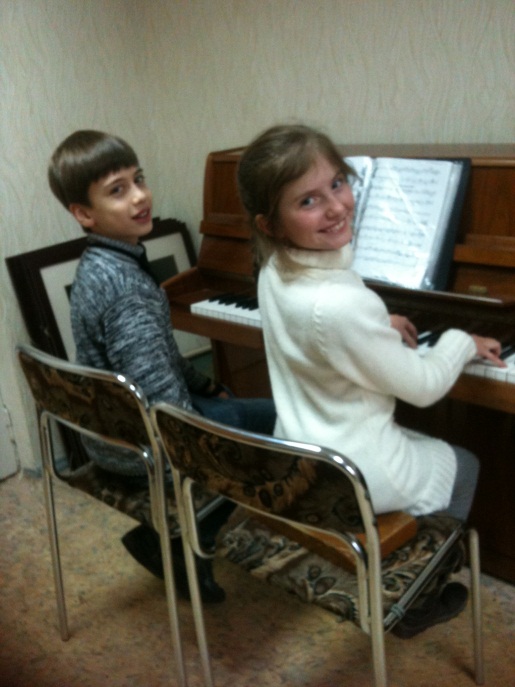 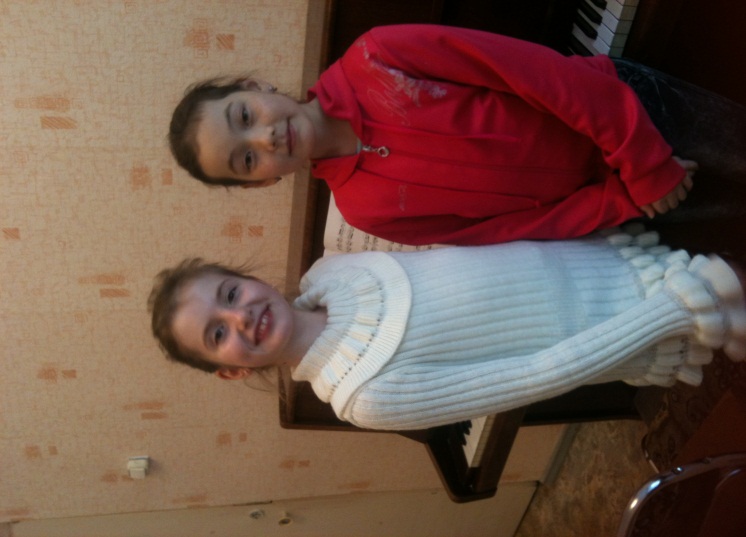 «Зажечь, заразить» ребенка желанием овладеть языком музыки - главная из первоначальных задач педагога!А.Артоболевская.
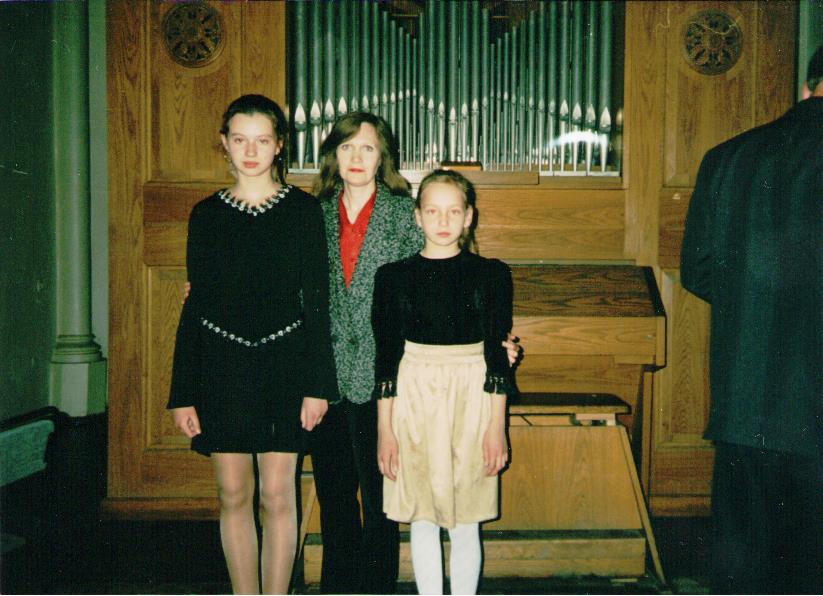 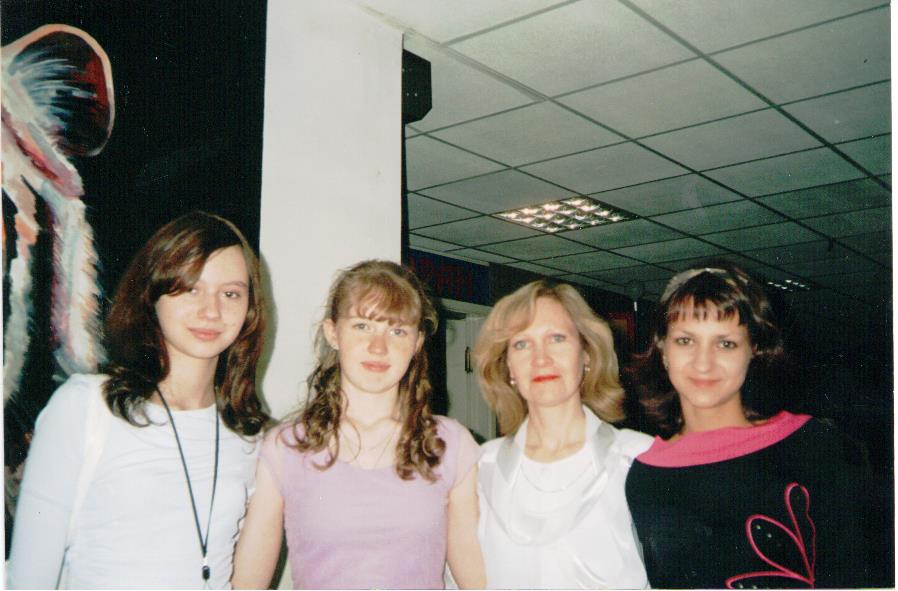 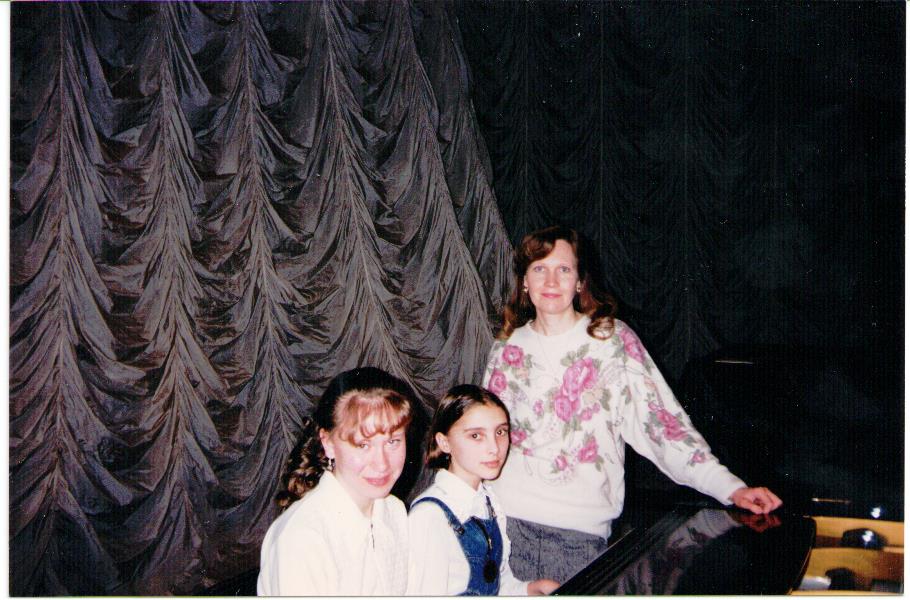 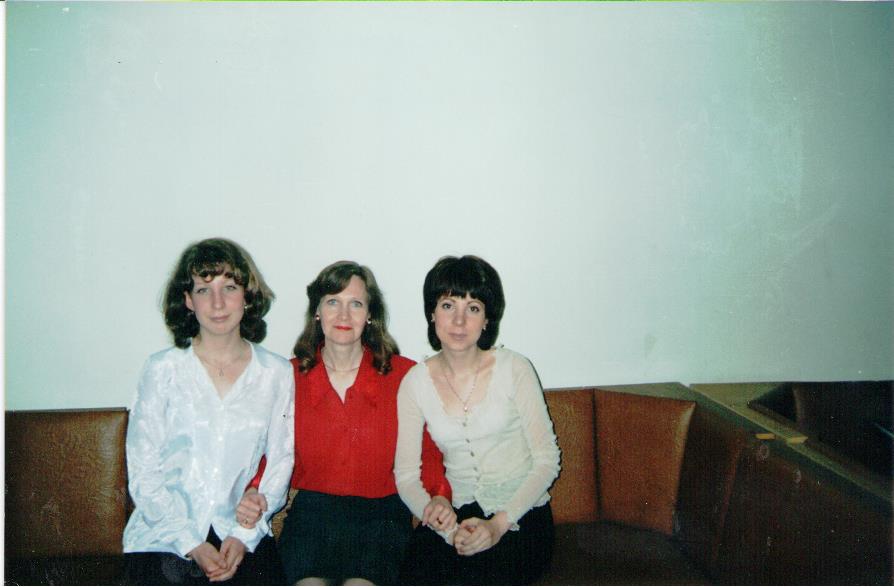 Музыка - единственный всемирный язык, его не надо переводить, на нем душа говорит с душою.                           (Бертольд Ауэрбах)
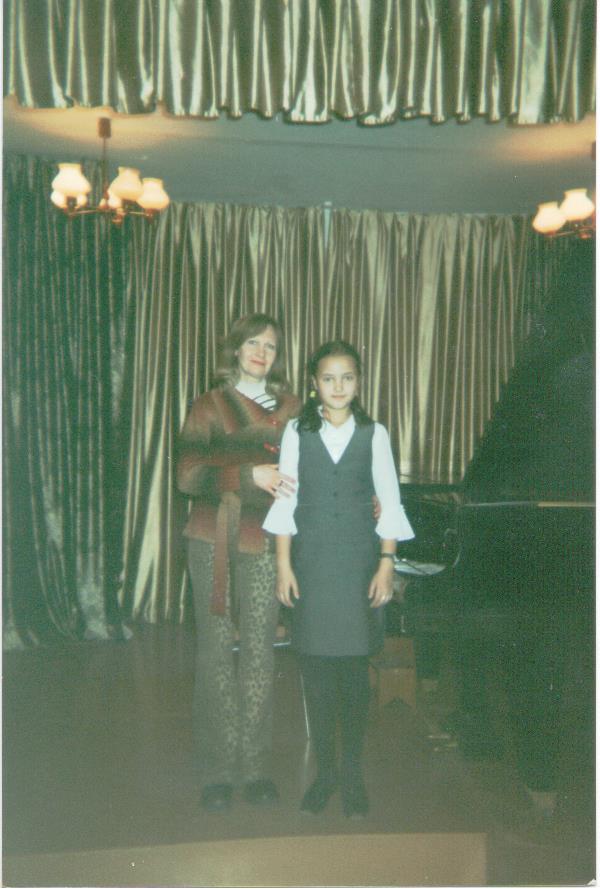 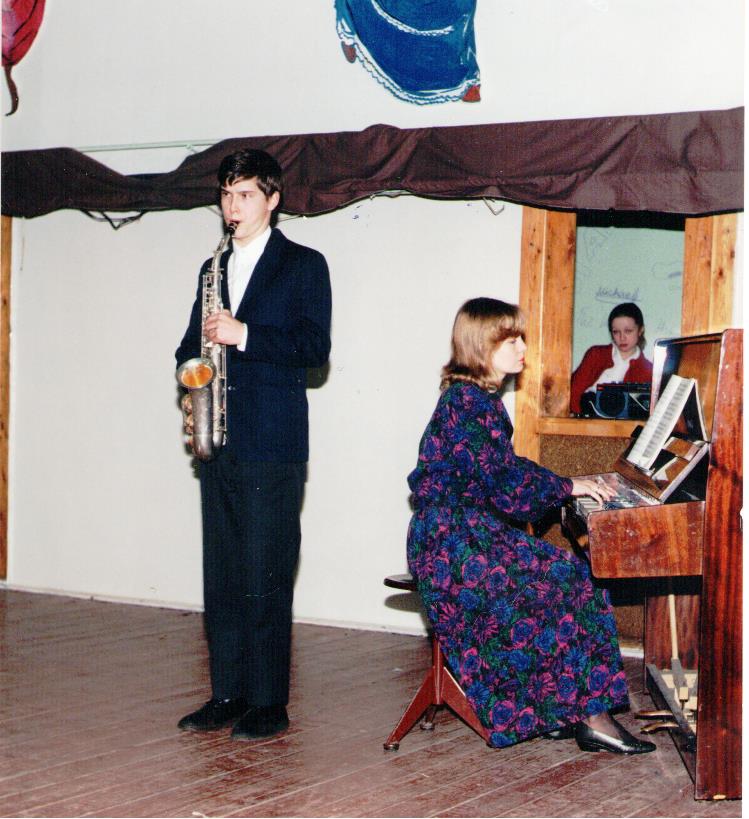 "Интерес к музыке, увлеченность музыкой, любовь к ней  - обязательные условия для того, чтобы она широко раскрыла и подарила детям свою красоту, для того чтобы она могла выполнять свою воспитательную и познавательную роль."                        
                            ( Д.Б. Кабалевский).
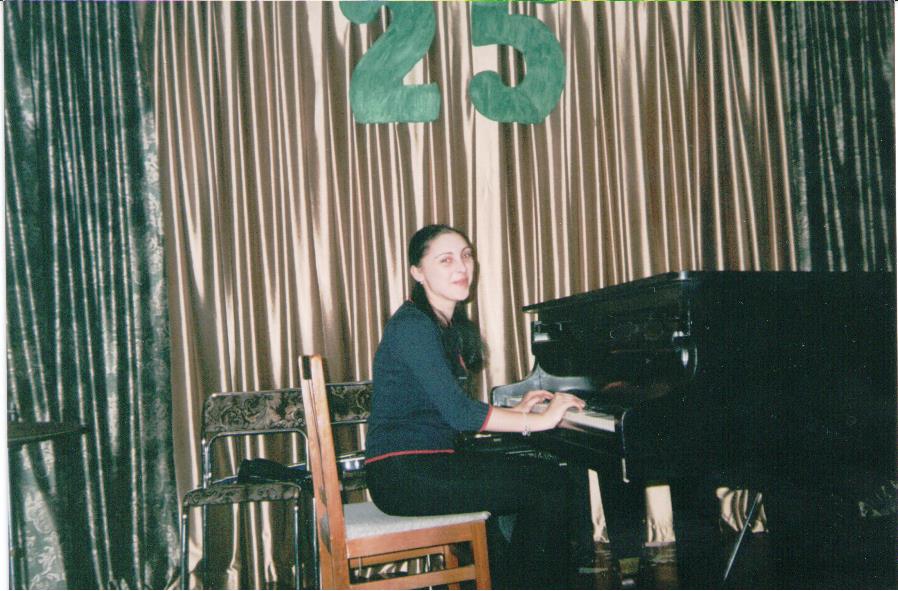 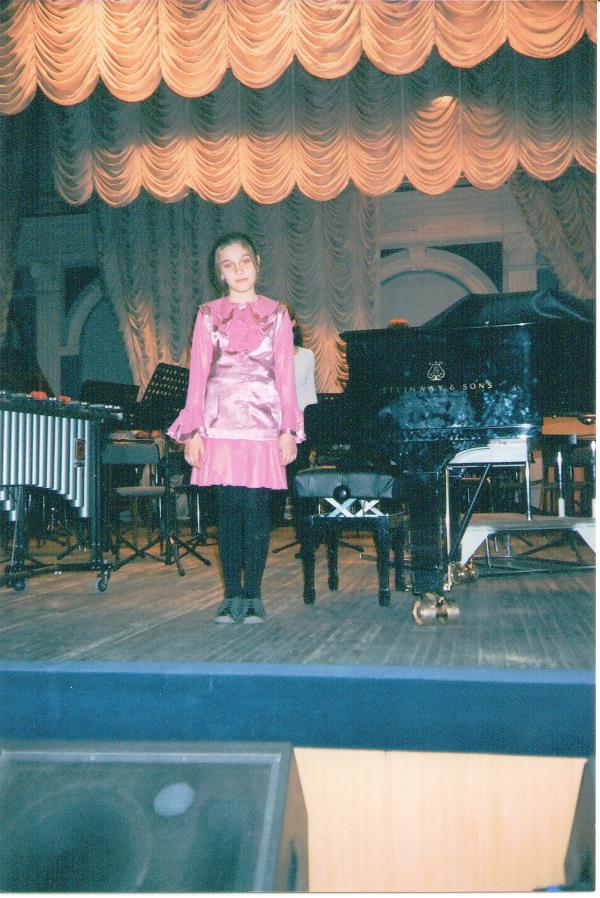 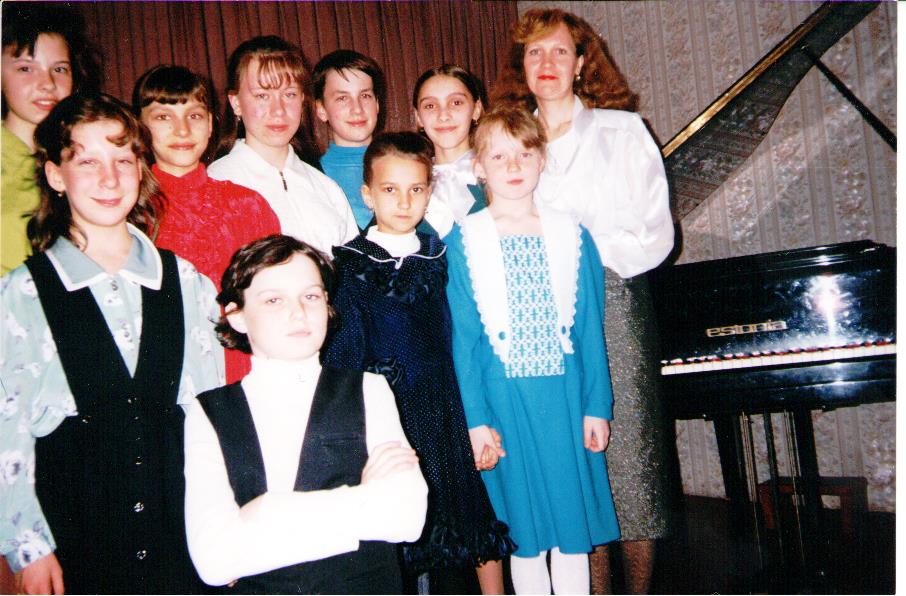 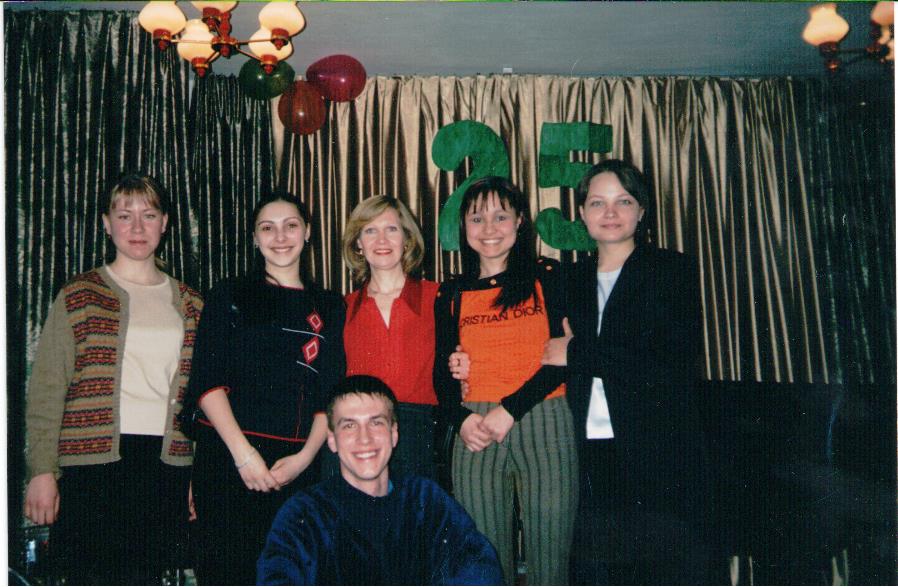 "Любите и изучайте  Великое Искусство Музыки. Оно откроет вам целый мир высоких чувств, страстей, мыслей. Оно сделает вас духовно богаче , чище, совершеннее. Вы увидете жизнь в иных тонах и красках"   (Д.Д. Шостакович)
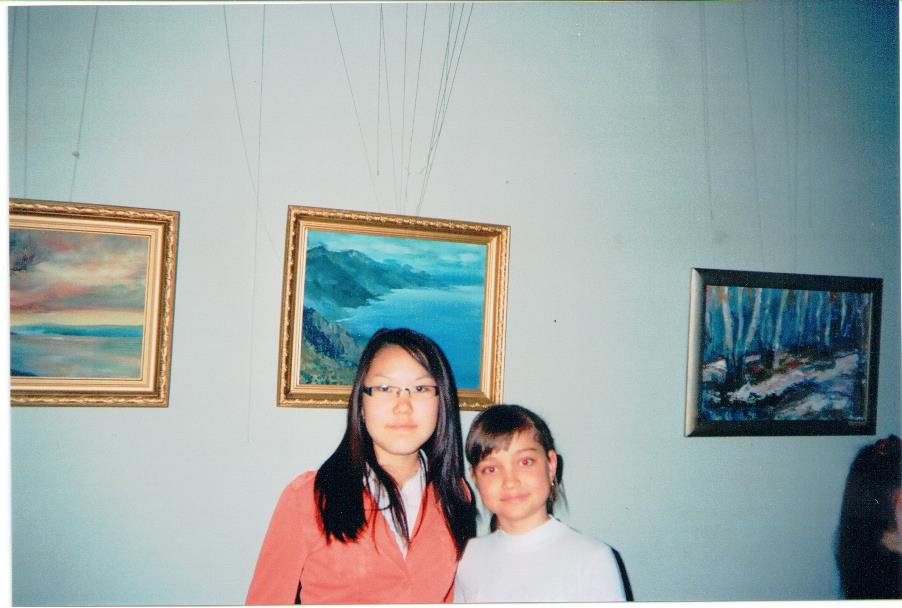 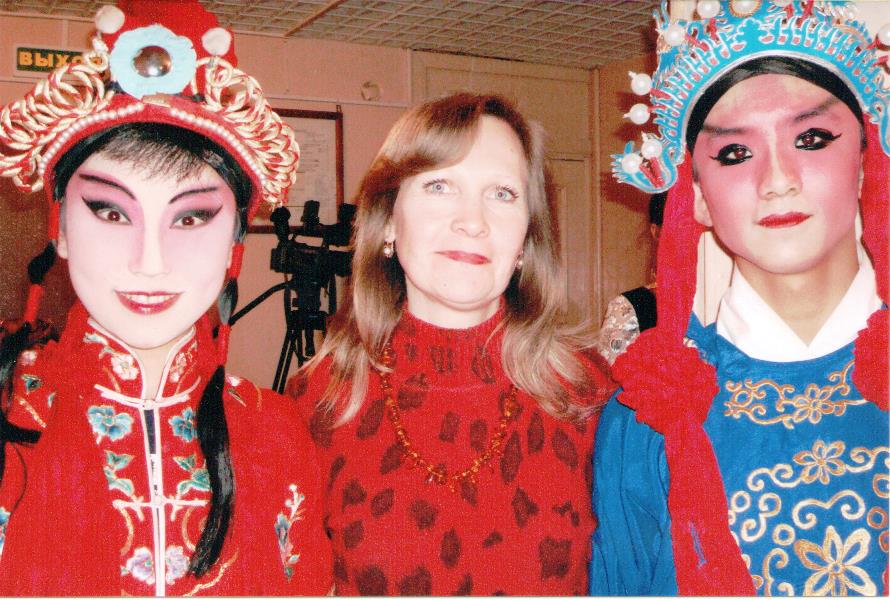 Павлова  Даша
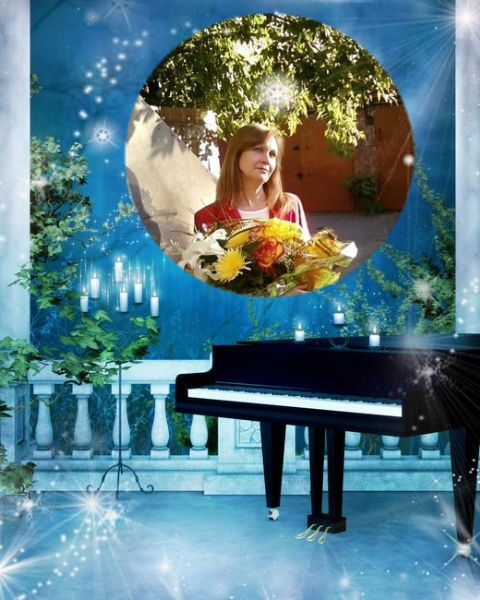 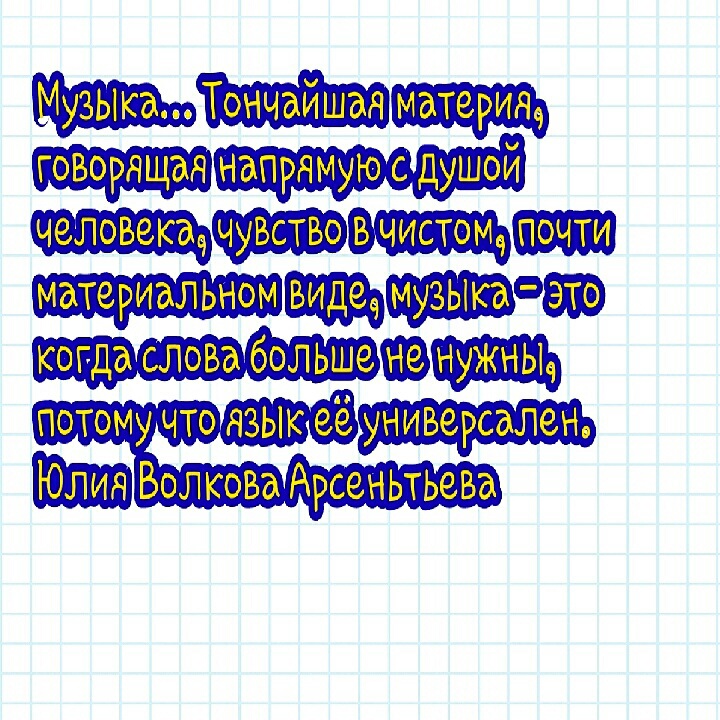 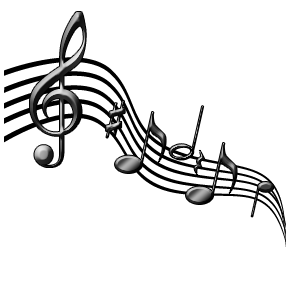